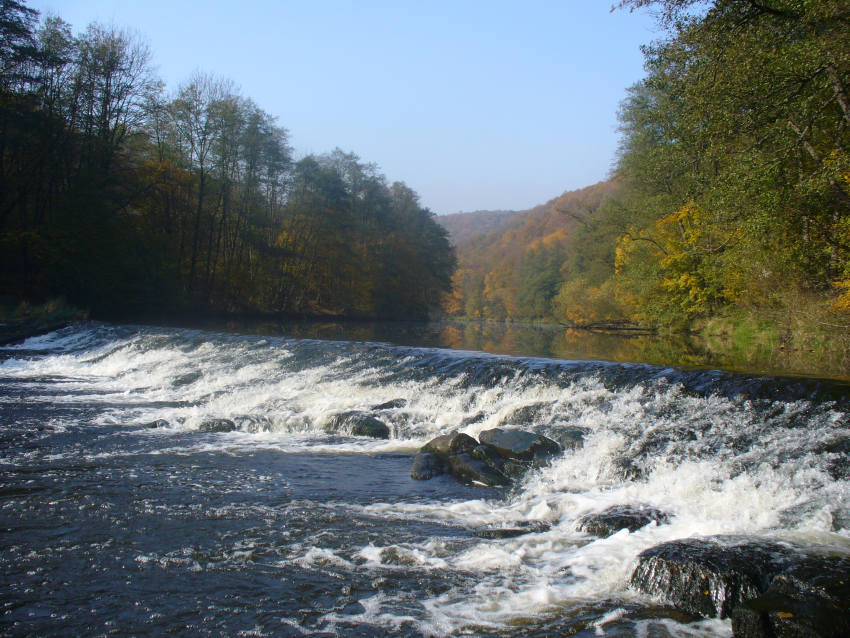 12. 3. 2013
Krajinná ekologie
Úterý 12 – 12.50; Z5
Úterý 19 – 19.50; Z3
Ondřej Kinc
kinc@mail.muni.cz
Co dnes budeme dělat…
ÚSES – úvod do problematiky

Moje krajina – prezentace
Seminární práce - konzultace
!
Seminární práce: body 1 – 2 

26. 3. 2013